“Will We Know One Another”

Jeff Smelser
Will We Know One Another?
The Evidence…
Suggestive
Conclusive
The transfiguration
The “soul”
Why People Doubt
Will We Know One Another?
The Evidence…
Suggestive
1 Samuel 28

15 And Samuel said to Saul, “Why have you disturbed me by bringing me up?” 

Saul replied, “I am very distressed, for the Philistines are waging war against me, and God has abandoned me and no longer answers me…” 

16 Samuel said, “But why ask me, since the Lord has abandoned you and has become your enemy? 17 And the Lord has done just as He spoke through me; for the Lord has torn the kingdom from your hand and given it to your neighbor, to David. 18 Just as you did not obey the Lord and did not execute His fierce wrath on Amalek, so the Lord has done this thing to you this day. 19 Furthermore, the Lord will also hand Israel along with you over to the Philistines; so tomorrow you and your sons will be with me. Indeed, the Lord will hand the army of Israel over to the Philistines!”
Samuel knows who Saul is
Samuel & Saul as people with a shared past
Samuel knows who David is
Samuel knows who the Philistines are
Can Samuel be known?
2 Samuel 12

 23 But now he has died; why should I fast? Can I bring him back again?
I am going to him, but he will not return to me.”
Could it be taken impersonally?
“I’ll go to the same place he is…the grave”
Isaiah 14

9 Sheol below is excited about you, to meet you when you come;It stirs the spirits of the dead for you, all the leaders of the earth;It raises all the kings of the nations from their thrones.10 They will all respond and say to you,‘Even you have become weak as we,You have become like us.’
Context includes figurative language…
“Even the juniper trees rejoice over you, and the cedars of Lebanon, saying,‘Since you have been laid low, no tree cutter comes up against us.’”
But we are seeing a consistent picture…
Awareness of Identity after death
Revelation 6
9 And when He broke the fifth seal, I saw underneath the altar the souls of those who had been slain because of the word of God, and because of the testimony which they had maintained; 10 and they cried out with a loud voice, saying, “How long, O Lord, holy and true, wilt Thou refrain from judging and avenging our blood on those who live on the earth?” 11 And there was given to each of them a white robe; and they were told that they were told that they should rest for a little while longer, until the number of their fellow servants and their brethren who were to be killed even as they had been, should be completed also.
They remember what had happened to them
Luke 16

 9 And I say to you, make friends for yourselves by means of the wealth of unrighteousness, so that when it is all gone, they will receive you into the eternal dwellings.
If these “friends” know me, why not those friends from previous earthly life?
Luke 16
24 And he cried out and said, ‘Father Abraham, have mercy on me and send Lazarus, so that he may dip the tip of his finger in water and cool off my tongue, for I am in agony in this flame.’ 25 But Abraham said, ‘Child, remember that during your life you received your good things, and likewise Lazarus bad things; but now he is being comforted here, and you are in agony. 26 And besides all this, between us and you a great chasm has been set, so that those who want to go over from here to you will not be able, nor will any people cross over from there to us.’ 27 And he said, ‘Then I request of you, father, that you send him to my father’s house— 28 for I have five brothers—in order that he may warn them, so that they will not come to this place of torment as well.’
He knows who Lazarus is
“remember that during your lifetime…”
“I have five brothers”
Will We Know One Another?
The Evidence…
Suggestive
Conclusive
The transfiguration
The “soul”
Mark 9
4 And Elijah appeared to them along with Moses; and they were talking with Jesus. 5 Peter responded and said to Jesus, “Rabbi, it is good that we are here; let’s make three tabernacles, one for You, one for Moses, and one for Elijah.”

Luke 9
30 And behold, two men were talking with Him; and they were Moses and Elijah, 31 who, appearing in glory, were speaking of His departure, which He was about to accomplish at Jerusalem.
Didn’t appear as they did on earth
Nonetheless, were recognizable
Your identity is not bound up in your physical appearance
Will you know me?

Really the question is…
Will I be me?
SOUL & SPIRIT
The Soul is who you are whether in the body or not
The Spirit is what you are, without the body
The Body is what you live in now.

But the Soul is who you are,
whether you are dwelling in  a body or are a disembodied spirit, or a spirit having received your glorified body
Herodotus 9.37
The man who cut off his foot to save his life (psuchē/soul)
Herodotus 1.24
Arion (dolphin rider) offers money to save his life (psuchē)
SOUL
Xenophon, Cyropedia  3.iii.44
Fight for your lives (psuchē/soul), lands, homes, wives & children
Xenophon, Memorabilia 1.3.5
Socrates’ simple life, he trained his body & soul (psuchē)
Xenophon, Cyropedia  3.iii.51
Making souls (psuchē) better with exhortation
Herodotus 2.123
Egyptians taught that the soul of man is immortal (psuchē)
Xenophon, Cyropedia 8.7.17-22
Cyrus contemplates death, talks of the soul (“spirit”=mind/intellect)
Xenophon, Cyropedia  3.i.36
Newly married man would give his life (psuchē) to save his wife from slavery
Herodotus 3.14
Cambyses humiliates the Egyptian king, trying his spirit (psuchē) by mistreating his daughter and dooming his son
Xenophon, Oeconomics 6.14-16
Socrates “felt a desire” (his psuchē desired) to find a gentleman, but found depraved minds (psuchē)
SOUL & SPIRIT

General observations

Exceptions may be found
e.g., in Gen. 41:8 and Ex. 35:21 in the Septuagint, the NT word for “soul” is used to translate the OT word for “spirit”
SOUL & SPIRIT

General observations

Exceptions may be found
Uses of the word translated “soul” may be so varied as to appear contradictory if one were to insist on the same meaning in every context. Consider two occurrences of the NT word for soul:
CAVEATS
Allow for some variation
Mark 3:4
And He said to them, "Is it lawful to do good or to do harm on the Sabbath, to save a life or to kill?" But they kept silent.
Herodotus 9.37
The man who cut off his foot to save his life (psuchē/soul)
Matthew 10:28
"Do not fear those who kill the body but are unable to kill the soul; but rather fear Him who is able to destroy both soul and body in hell.
BUT WHEN DISTINGUISHED,
THERE IS A DISTINCTION

LET’S CONSIDER THE DISTINCTION INDICATED BY HEBREWS 4:12 and 1 THESSALONIANS 5:23
Now may the God of peace Himself sanctify you entirely; and may your spirit and soul and body be kept complete
For the word of God is living and active, and sharper than any two-edged sword, even penetrating as far as the division of soul and spirit
SPIRIT
	OT  ruach
	NT  pneuma (cf. pneumatic)
SOUL
	OT   nephesh
	NT   psuchē   (cf. psyche)
“Spirit”: Hebrew ruach in the OT
EZEKIEL 37
 5"Thus says the Lord GOD to these bones, 'Behold, I will cause breath to enter you that you may come to life. 

 8And I looked, and behold, sinews were on them, and flesh grew and skin covered them; but there was no breath in them. 
 9Then He said to me, "Prophesy to the breath, prophesy, son of man, and say to the breath,
'Thus says the Lord GOD,
"Come from the four winds,
O breath, and breathe on these slain, that they come to life."'" 
 10So I prophesied as He commanded me, and the breath came into them, and they came to life and stood on their feet, an exceedingly great army. 

 14"I will put My Spirit within you and you will come to life, and I will place you on your own land. Then you will know that I, the LORD, have spoken and done it," declares the LORD.'"
“Spirit”: Greek pneuma in the NT
JOHN 3
5Jesus answered, "Truly, truly, I say to you, unless one is born of water and the Spirit he cannot enter into the kingdom of God. 
 6”That which is born of the flesh is flesh, and that which is born of the Spirit is spirit. 7"Do not be amazed that I said to you, ‘You must be born again.’ 8”The wind blows where it wishes and you hear the sound of it, but do not know where it comes from and where it is going; so is everyone who is born of the Spirit.“ 
JOHN 4
23"But an hour is coming, and now is, when the true worshipers will worship the Father in spirit and truth; for such people the Father seeks to be His worshipers. 24"God is spirit, and those who worship Him must worship in spirit and truth." 
LUKE 24
39”…touch Me and see, for a spirit does not have flesh and bones as you see that I have." 
1 CORINTHIANS 2
11For who among men knows the thoughts of a man except the spirit of the man which is in him? Even so the thoughts of God no one knows except the Spirit of God.
SPIRIT
	OT  ruach
	NT  pneuma (cf. pneumatic)
wind, breath, bodiless form,
unclean spirit (demons),
Holy Spirit, spirit of a man
wind, breath
The Spirit is NOT the body, is contrasted with the body
SOUL
	OT   nephesh
	NT   psuchē   (cf. psyche)


Comment on “soul” in Ezekiel 13:18
“It means the person, the self, not just a part of him”
John B. Taylor
i.e., not just the spirit…
With what is “psychology” concerned?
The Soul isn’t about the body
SOUL, not unique to man
	
Animals have “nephesh” -  Gen. 1:30
Animals have “psuchē” -  Rev. 8:9, 16:3

“Soul” is the “person”
	Ezekiel 13:18
	1 Peter 3:20
“…and to every beast of the earth and to every bird of the sky and to every thing that moves on the earth which has life, I have given every green plant for food"; and it was so.
In Hebrew, two words: “living soul”
KJV	“life”
NKJV	“life”
NAS	“life”
ESV	“breath of life”
Same said of man in 2:7
and a third of the creatures which were in the sea and had life, died; and a third of the ships were destroyed.
The second angel poured out his bowl into the sea, and it became blood like that of a dead man; and every living thing (“soul of life”) in the sea died.
“…and man became a living being.“
and say, 'Thus says the Lord GOD, "Woe to the women who sew magic bands on all wrists and make veils for the heads of persons of every stature to hunt down lives! Will you hunt down the lives of My people, but preserve the lives of others for yourselves?
and say, 'Thus says the Lord GOD, "Woe to the women who sew magic bands on all wrists and make veils for the heads of persons of every stature to hunt down lives! Will you hunt down the lives of My people, but preserve the lives of others for yourselves?
and say, 'Thus says the Lord GOD, "Woe to the women who sew magic bands on all wrists and make veils for the heads of persons of every stature to hunt down lives! Will you hunt down the lives of My people, but preserve the lives of others for yourselves?
and say, 'Thus says the Lord GOD, "Woe to the women who sew magic bands on all wrists and make veils for the heads of persons of every stature to hunt down lives! Will you hunt down the lives of My people, but preserve the lives of others for yourselves?
who once were disobedient, when the patience of God kept waiting in the days of Noah, during the construction of the ark, in which a few, that is, eight persons, were brought safely through the water.
who once were disobedient, when the patience of God kept waiting in the days of Noah, during the construction of the ark, in which a few, that is, eight persons, were brought safely through the water.
SOUL

Whereas “spirit” is specifically contrasted with the body,
“soul” is simply not about the body. (1 Kings 17:21)

Whereas “spirit” distinguishes man from animals; “soul” distinguishes one man from another. (Dt. 14:26, Gen. 34:3)
Then he stretched himself upon the child three times, and called to the LORD and said, "O LORD my God, I pray You, let this child's life return to him."
"You may spend the money for whatever your heart desires: for oxen, or sheep, or wine, or strong drink,
or whatever your heart desires; and there you shall eat in the presence of the LORD your God and rejoice, you and your household.
He was deeply attracted to Dinah the daughter of Jacob, and he loved the girl and spoke tenderly to her.
Xenophon, Oeconomic13-16
Socrates “felt a desire” (his psuchē desired) to find a gentleman, but found depraved minds (psuchē)
Will We Know One Another?
BODY
SOUL
SPIRIT
IDENTITY
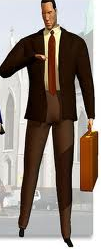 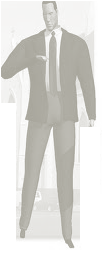 Yes!
“Soul” of man persists in death
	Psalm 16:10
	Revelation 6:10
For You will not abandon my soul to Sheol;Nor will You allow Your Holy One to undergo decay.
and they cried out with a loud voice, saying, “How long, O Lord, holy and true, will You refrain from judging and avenging our blood on those who dwell on the earth?”
Will We Know One Another?
The Evidence…
Suggestive
Conclusive
The transfiguration
The “soul”
Why People Doubt
Uncertainty Because of…

Matthew 22 30 For in the resurrection they neither marry nor are given in marriage, but are like angels in heaven.
Luke 20:35 36 for they cannot even die anymore, for they are like angels, and are sons of God, being sons of the resurrection.
	The similarity is
no marriage
no death

	Angels know each other! Daniel 10
Uncertainty Because of…

Revelation 21 4 and He will wipe away every tear from their eyes; and there will no longer be any death; there will no longer be any mourning, or crying, or pain; the first things have passed away.”

Not clear to me that this is heaven
Language is from Isaiah 25:8

He will swallow up death for all time,And the Lord God will wipe tears away from all faces,And He will remove the disgrace of His people from all the earth;For the Lord has spoken.

For the hand of the Lord will rest on this mountain,And Moab will be trampled down in his placeAs straw is trampled down in the water of a manure pile
This is a theme in Isaiah… 
3019 For, you people in Zion, inhabitant in Jerusalem, you will weep no longer. 

3510 And sorrow and sighing will flee away.

5111 And sorrow and sighing will flee away.

6519 And there will no longer be heard in her
The voice of weeping and the sound of crying.

It did not mean, literally, never a tear
Uncertainty Because of…

Revelation 21 4 and He will wipe away every tear from their eyes; and there will no longer be any death; there will no longer be any mourning, or crying, or pain; the first things have passed away.”
Galatians 1:4	“delivered out of this present evil world”
Hebrews 4	“rest”
Romans 2:7	“glory and honor and incorruption”
Romans 8:17	The sufferings of this present time are not worthy to be 		compared with the glory which shall be revealed to us-ward
1 Peter 1:4	“an inheritance incorruptible, and undefiled”
But to say that means there can be no remembrance of the lost in heaven?
The Holy Spirit can be grieved (Ephesians 4:30)
God could be sorrowed by having made man (Genesis 6:6)
Will We Know One Another?
The Evidence…
Suggestive
Conclusive
The transfiguration
The “soul”
Why People Doubt